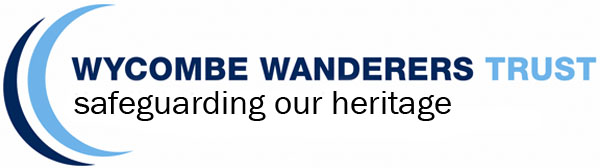 ANNUAL GENERAL MEETING29th NOVEMBER 2018
HOUSEKEEPING
PLEASE TURN MOBILE PHONES OFF


      	PLEASE DO NOT UPDATE SOCIAL MEDIA DURING 
   THE MEETING 


      	PLEASE ONLY ASK QUESTIONS AT THE   	APPROPRIATE TIME
Agenda
WELCOME & INTRODUCTIONS	 	
 
              MINUTES  FROM  AGM  2017
 
              CHAIRMAN’S REPORT 

              FINANCIAL REPORT

              APPOINTMENT AND REMUNERATION OF AUDITORS

              ELECTION OF DIRECTORS

              10 MINUTE BREAK

                PRESENTATION BY PAUL FOLEY WWSET

              Q&A WITH  MICHAEL DAVIES & TREVOR  STROUD
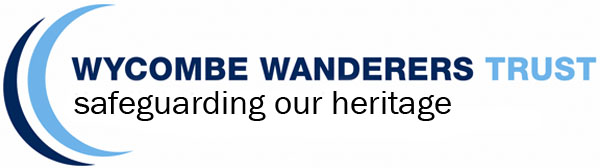 APPROVAL OF MINUTES
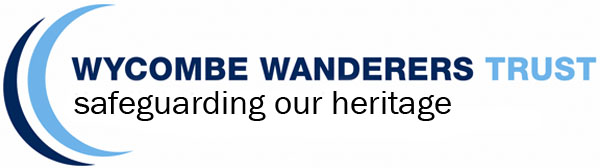 CHAIRMAN’S REPORTTREVOR STROUD
WWFC UNDERLYING LOSSES
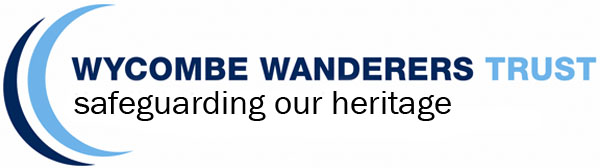 FINANCIAL REPORTALAN CECIL
Wycombe Wanderers Supporters Group Ltd t/a Wycombe Wanderers Trust   - P&L in £’s
2017-18           2016-17            2015-16          2014-15
Subscriptions                 8,421          8,668             8,408           9,753
Events – Badges           1,429           1,714             3,376           4,053
500 Club                      35,545         62,704                 -                  -
Donations                          755        67,458                (inc under subs)
Sundry  Income              5,089          5,146                968           3,401
inc Easyfundraising
Costs                             (2,727)       (3,962)           (9,884)         (9,910)   Surplus for year            48,512       141,728            2,868            7,297
Wycombe Wanderers Supporters Group Ltd t/a Wycombe Wanderers Trust - analysis
Subscriptions – down slightly
Subscriptions – encourage annual standing order
Subscriptions – 2018-19 to date @£9000
Badge Sales – donations affected by weather and fixture clashes
Donations – 2016-17 included sizeable sum from Steve Hayes
500 Club – year one @£75k, year two @£30k
Easyfundraising - @£500 but potential for so much more
Expenses – minimal
Wycombe Wanderers Supporters Group Ltd t/a Wycombe Wanderers Trust – Balance Sheet in £’s
2017-18       2016-17     2015-16       2014-15
Fixed Assets (Investments) 830,200      830,200      830,200       830,200
Current Assets                       31,130        56,029   2,448,258    2,327,587
Creditors (under 1 year)                 0        (5,000)      (17,161)      (14,561)
Owed to WWFC                  734,762       882,696    
Owed by F.A.L.L .             3,522,641    3,505,628    
Total Assets                      3,649,209     3,504,161   3,261,297   3,143,226
Wycombe Wanderers Supporters Group Ltd t/a Wycombe Wanderers Trust –Share Scheme & Debt
Share Scheme set up 2015 with 5-year plan and aim of raising £2m
Has about 350 members of which half are still paying monthly
HMRC Rule change 2018 – no further EIS tax relief going forward 
Very little adverse reaction, some shares have been ‘gifted’ back to the Trust
All other external debt repaid – mainly legal fees
No longer required to fund Frank Adams Legacy Limited
Repaid £150k of debt to WWFC
Wycombe Wanderers Supporters Group Ltd t/a Wycombe Wanderers Trust – FALL/ CFL
FALL – no requirement to formally approve their accounts
FALL – during 2018 renegotiated and refinanced the loan made by Chairboys Funders Ltd to FALL
Thanks to all the Chairboys Funders from 2013 and 2018
Original Funders seeking repayment were all repaid
FALL & WWSGL Boards recognise commitment to repay £26k on CF contributions in 2020 with plan in place
Repayment of remainder in 2023 remains on the table – with plan for FALL to accumulate funds from commercial rent paid on Adams Park
Wycombe Wanderers Supporters Group Ltd t/a Wycombe Wanderers Trust – Group Debt
Group Debt 
(not including Community Share Scheme)

June 2015	 £2.9m
June 2016    	 £2.4m
June 2017   	 £1.2m
June 2018    	 £0.97m
(Sept 2018)      £0.94m
Wycombe Wanderers Supporters Group Ltd t/a Wycombe Wanderers Trust – Group P&L
2017-18         2016-17           2015-16
Football Turnover           £3.751m        £3.707m          £3.350m  
Other income                  £0.138m        £2.056m          £0.972m
Total Income                   £3.889m        £5.763m          £4.322m

Costs                             (£4.473m)      (£4.609m)        £3.832m)

Profit/Loss                     (£0.584m)       £1.154m          £0.49m

                         WWFC £667k , FALL £35k,   WWSGL £48k
Wycombe Wanderers Supporters Group Ltd t/a Wycombe Wanderers Trust – AGM Resolutions
I trust that this Financial Report has given you enough information and comfort to support these two resolutions:

To receive and adopt the Report of the Directors and the Audited Accounts for Wycombe Wanderers Supporters Group Ltd (t/a WW Trust) for the year ended 30 June 2018.
To re-appoint Haines Watts as auditors for the coming year and for their remuneration to be determined by the Directors.
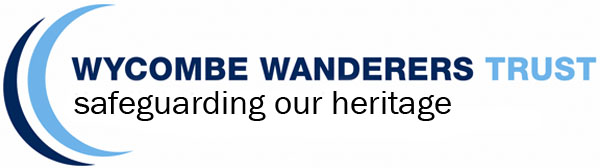 ELECTION OF DIRECTORS
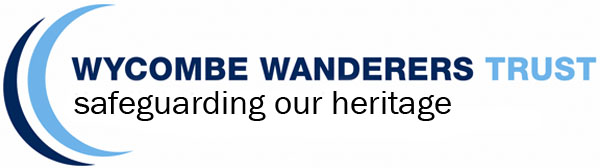 BOB MASSIE
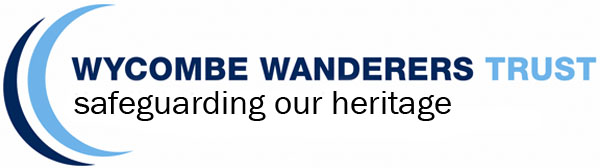 TREVOR STROUD
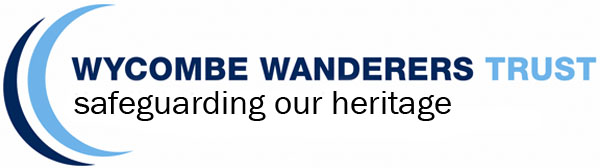 NIGEL KINGSTON
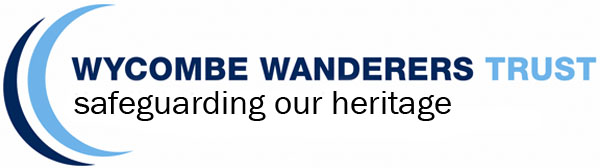 PETER LERNER
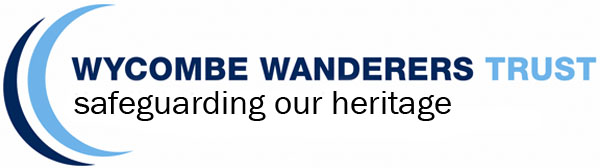 10 MINUTE BREAK
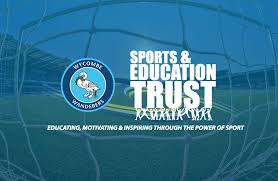 PAUL FOLEY
UPDATE ON POTENTIAL INVESTMENT
NON-BINDING HEADS AGREED

EXTERNAL LAWYERS APPOINTED

LEGALLY  BINDING HEADS BEING NEGOTIATED

LEGACY MEMBER MEETING SCHEDULED FOR 14TH JAN

VOTE TO OPEN AFTER MEETING

VOTE TO BE ADMINISTERED BY ELECTORAL REFORM SERVICE
UPDATE ON POTENTIAL INVESTMENT
VOTE LIKELY TO BE OPEN FOR 3 WEEKS

CUT-OFF DATE FOR POTENTIAL LEGACY MEMBERS TO JOIN TRUST 8TH DECEMBER

EXERCISE IN PROGRESS TO CONFIRM LEGACY MEMBERS
UPDATE ON POTENTIAL INVESTMENT
MOST IMPORTANT MESSAGE IS USE YOUR VOTE

NOT VOTING IS A NO VOTE

DON’T LET APATHY DECIDE THE FUTURE OF OUR CLUB
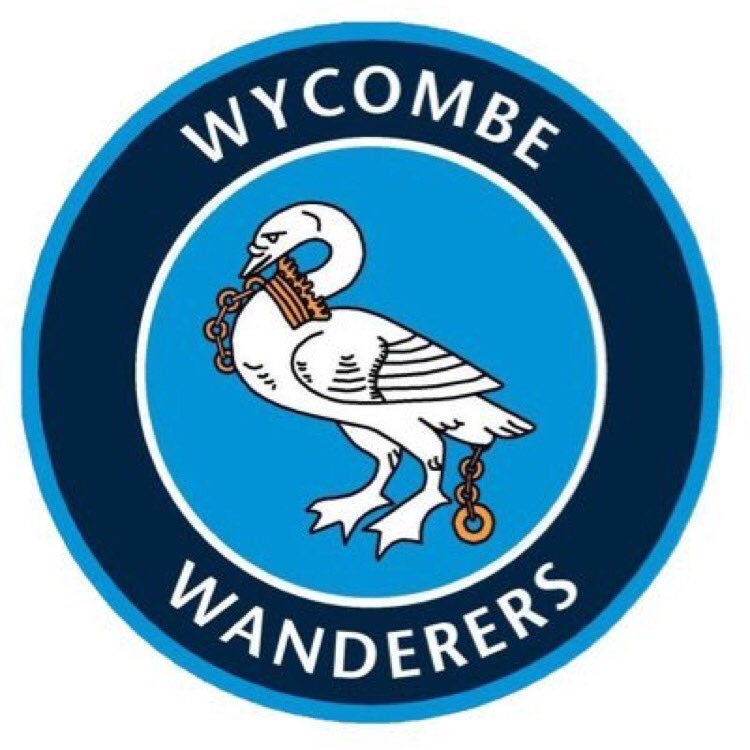 Q & AMICHAEL DAVIES &TREVOR STROUD
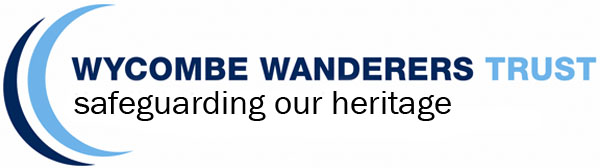 ANNUAL GENERAL MEETING29th NOVEMBER 2018